Revize katastru nemovitostí
BDS KN
Jaro 2021
Ivana Průchová
Prameny
Zák.č. 256/2013 Sb., katastrální zákon (KZ)
§ 35  
Vyhl.č. 357/2013 Sb., katastrální vyhláška (KV)
§ 43
Společný pokyn Českého úřadu zeměměřického a katastrálního č.j. ČÚZK - 3095/2017-22  a  Ministerstva pro místní rozvoj, sekce stavebního práva č.j. 9865/2017-82 ze dne 2. března 2017  pro spolupráci katastrálních úřadů, stavebních úřadů a úřadů územního plánování při revizi katastru nemovitostí, ve znění dodatku č. 1 ze dne 12. února 2018, č.j. ČÚZK-01768/2018-22  a č.j. MMR 9988/2018-82,  účinného od 1. března 2018. 
Společný pokyn  Českého úřadu zeměměřického a katastrálního č.j. ČÚZK-04153/2017-22 a Ministerstva životního prostředí č.j. 21853/ENV/17, 1248/610/17 ze dne 24. března 2017 pro spolupráci katastrálních úřadů a orgánů ochrany zemědělského půdního fondu při revizi katastru nemovitostí 
Dostupné zde
Jednací řád, Návod pro vedení katastru 
Procesní předpisy 
Přehled
Revize katastru nemovitostí
Cíl revize katastru nemovitostí

	 

    
         docílení souladu údajů katastru se skutečným stavem v terénu
             -  aktuální a významná oblast činnosti na úseku správy katastru (intenzivně od roku 2018)
                    -  vztah k dalším nástrojům, jejichž cílem je docílení souladu údajů katastru se skutečným stavem
                             - obnova katastrálního operátu novým mapováním (§ 40 a násl.KZ) 
                             - oprava chyby v katastru (36 KZ)
                             - plnění povinností a dalších oprávněných vůči katastru/ohlašování změn údajů (§ 37 KZ)
                             - povinnosti obcí a orgánů veřejné moci ve vztahu ke katastru  (§ 38, § 39 KZ)

                             - poznámky spornosti  (§ 985, 986 0Z ve spoj. s § 24 KZ)
                             - poznámka dle § 23 písm.o) KZ
Předmět revize katastru (§ 43 KV)
Vždy
Podle potřeby dále
hranice pozemků,
obvody budov a vodních děl 
druh pozemku, způsob využití pozemku, 
typ stavby a způsob využití stavby, pokud katastrální úřad při přípravě revize zjistí, že je třeba prověřit rozdíly mezi evidovanými údaji a skutečným stavem, a
hranice katastrálního území,  
zhušťovací body, podrobné polohové a výškové bodové pole, 
další prvky polohopisu a 
místní názvy a pomístní jména.
Subjekty revize katastru nemovitostí
Příslušný katastrální úřad
Dotčené obce
Dotčené orgány veřejné správy
Vlastníci a jiní oprávnění
PRŮBĚH REVIZE KATASTRU NEMOVITOSTÍ
VYHLÁŠENÍ REVIZE
ZJIŠTĚNÍ NESOULADU
VÝSLEDEK REVIZE
A. VYHLÁŠENÍ REVIZE KATASTRU
Revizi vyhlašuje příslušný katastrální úřad podle potřeby zajištění souladu údajů katastru s jejich skutečným stavem v terénu

vyhlášení revize katastru oznamuje katastrální úřad nejpozději 2 měsíce před jejím zahájením obci, na jejímž území bude revize katastru prováděna. 

informaci o zahájení revize zveřejňuje příslušná obec způsobem v místě obvyklým. Informace o zahájení revize je rovněž umístěna na úřední desce příslušného katastrálního úřadu.
B.ZJIŠTĚNÍ NESOULADU
B. ZJIŠTĚNÍ NESOULADU
změny vyžadující doložení příslušnou listinou se s vlastníkem projedná způsob odstranění zjištěného nesouladu v údajích katastru. 
v případě, že listina není při revizi doložena, vyznačí se do příloh protokolu o výsledku revize katastru také lhůta pro její předložení. 
je-li to možné, vyžádá si katastrální úřad potvrzení příslušného orgánu veřejné moci podle § 39 c) KZ
 
Obsah potvrzení:  že údaje v návrhu na zápis do katastru, které se týkají jejich působnosti, odpovídají skutečnosti, pokud k navrhovanému zápisu není vyžadováno rozhodnutí nebo jiné opatření orgánu veřejné moci (viz  § 39 písm. c) katastrálního zákona.
Podrobnosti a specifikace postupu viz též 
Společný pokyn Českého úřadu zeměměřického a katastrálního č.j. ČÚZK - 3095/2017-22  a  Ministerstva pro místní rozvoj, sekce stavebního práva č.j. 9865/2017-82 ze dne 2. března 2017   pro spolupráci katastrálních úřadů, stavebních úřadů a úřadů územního plánování při revizi katastru nemovitostí,ve znění dodatku č. 1 ze dne 12. února 2018, č.j. ČÚZK-01768/2018-22  a č.j. MMR 9988/2018-82,  účinného od 1. března 2018. 
Společný pokyn  Českého úřadu zeměměřického a katastrálního č.j. ČÚZK-04153/2017-22 a Ministerstva životního prostředí č.j. 21853/ENV/17, 1248/610/17 ze dne 24. března 2017 pro spolupráci katastrálních úřadů a orgánů ochrany zemědělského půdního fondu při revizi katastru nemovitostí 

Informace o neodstraněných nesouladech jsou zveřejňovány dálkovým přístupem - v Nahlížení do KN












Informace o neodstraněných nesouladech jsou zveřejňovány dálkovým přístupem - v Nahlížení do KN
C. VÝSLEDEK - Protokol o výsledku revize
Obsah protokolu o výsledku revize katastru
datum, 
rozsah a způsob provedené revize katastru, 
jméno, popřípadě jména, příjmení a podpis zaměstnance pověřeného provedením revize a zástupce obce, který se revize katastru zúčastnil. 
Příloha protokolu:
obsahuje zjištěné změny a nesoulady
vlastník podpisem potvrdí, že byl seznámen se změnami, které budou na základě revize provedeny v katastru, případně že byl vyzván k předložení listin umožňujících zjištěné změny v katastru provést. 
vlastník, který není revizi katastru přítomen, se písemně vyrozumí o změnách, které byly na základě revize provedeny v katastru, případně se písemně vyzve k předložení listin umožňujících zjištěné změny v katastru provést, a to včetně stanovení lhůty pro jejich předložení. V případě marného uplynutí lhůty pro předložení listin pro vyznačení změny v katastru se založí záznam pro další řízení.
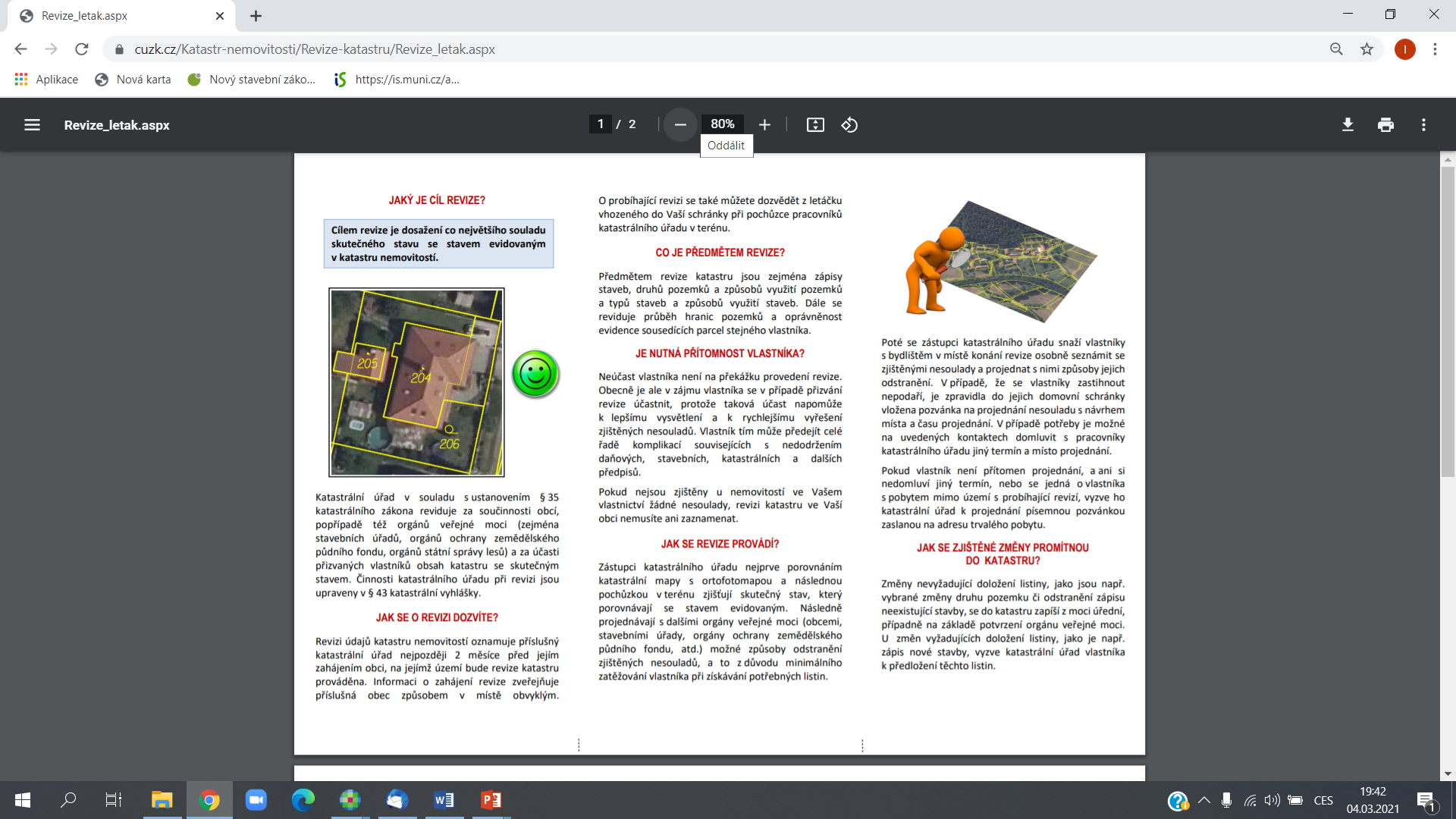 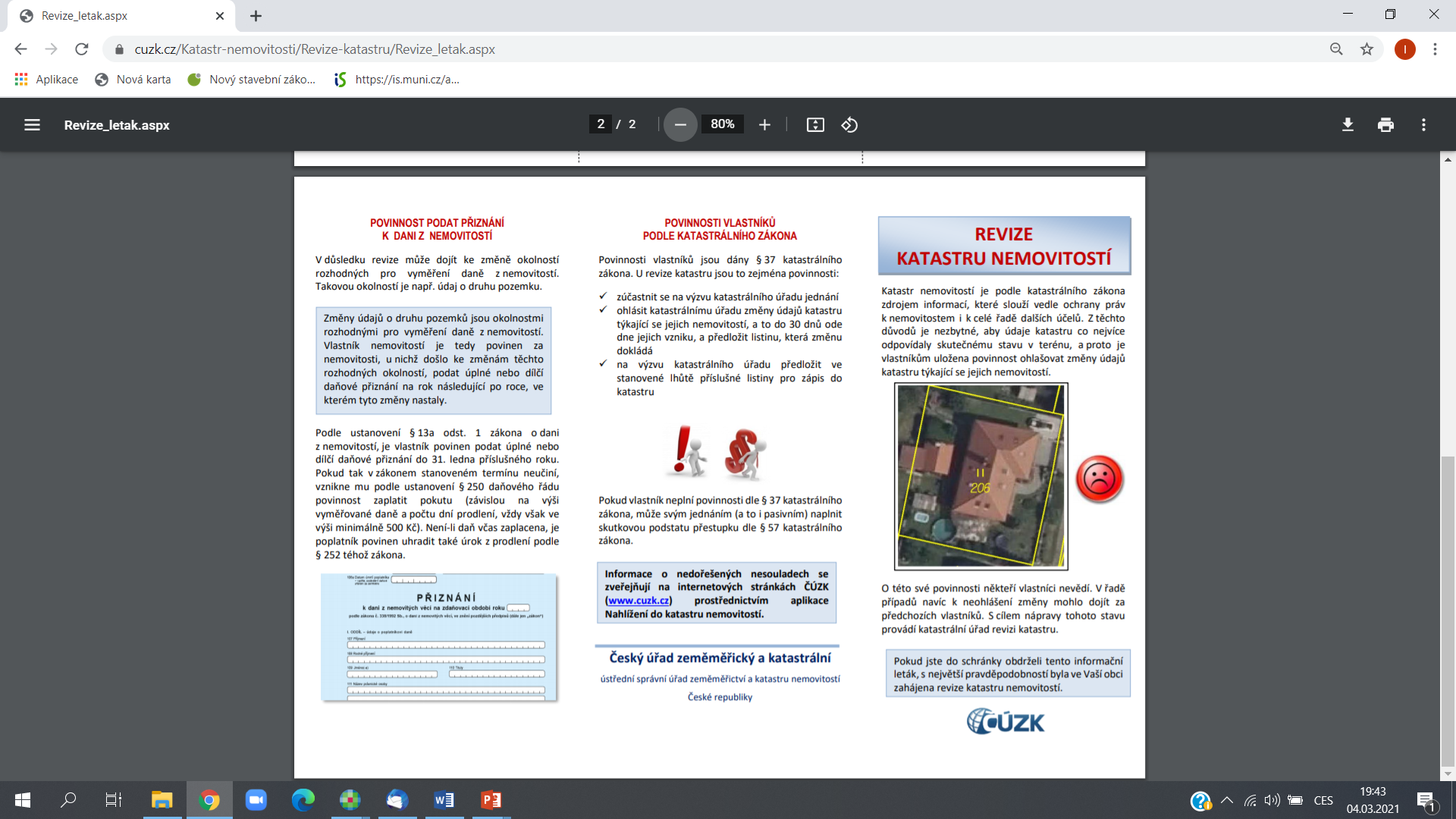 Zdroje:
https://cuzk.cz/Katastr-nemovitosti/Revize-katastru/Revize_letak.aspx
https://cuzk.cz/Katastr-nemovitosti/Revize-katastru.aspx
https://services.cuzk.cz/prehled-mapovani-a-revize/revize-dokoncene
file:///C:/Users/1855/Downloads/85728016010_702_RO12021_revize24.pdf
Děkuji za pozornost.